How to write a poster to inform
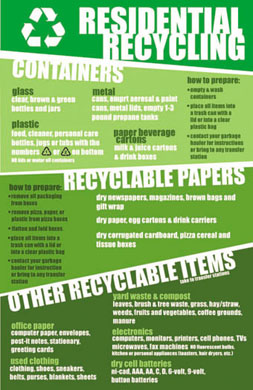 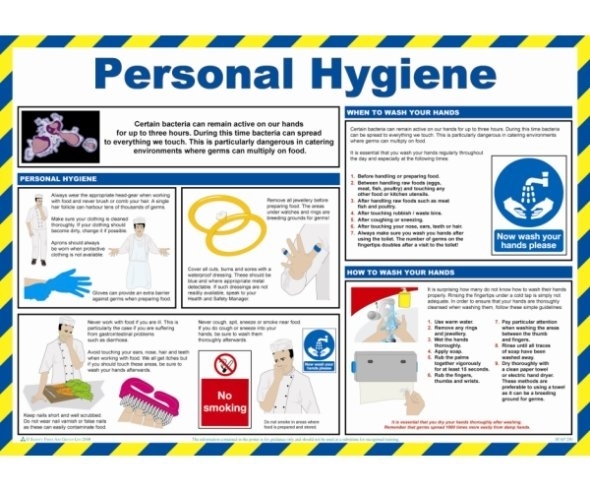 This means you are telling your audience about something!
Writing to Inform
.
Plan by asking yourself:

Who is my audience?

What do I want to tell them?
What approach/style will I use to make sure my work is attractive and easy to read for my target audience?
How much text will I include? 

Where will it go?

Where will I get my information and sources from?
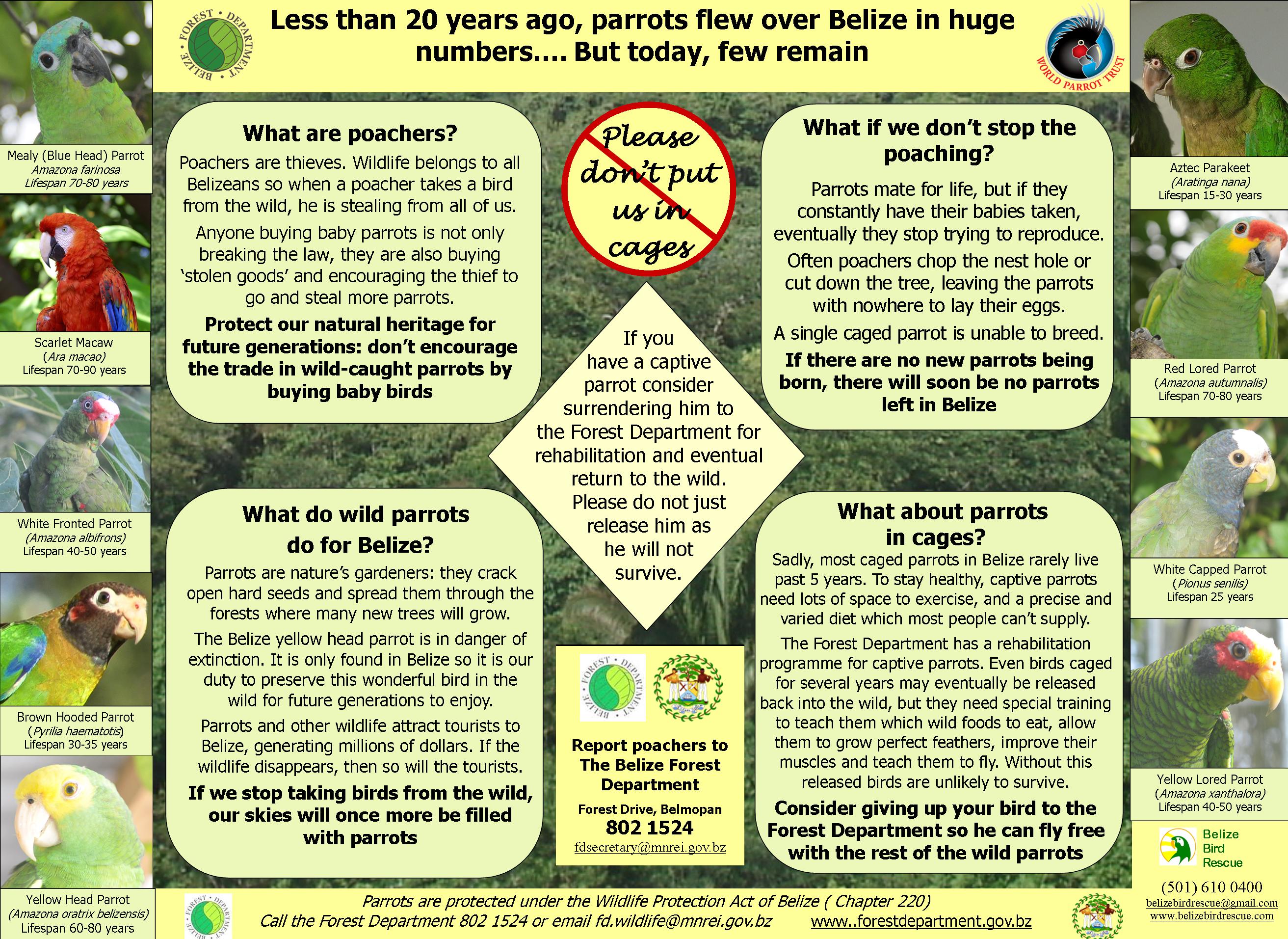 Presentation
What will I use alongside my writing to make my ideas clearer and memorable?
headings with different sizes and styles of writing 
images and photos, 
charts and graphs
bold and underlined text
icons


How will my layout make good use of white space 
to avoid my work looking cluttered and how will I
break the text up?
e.g.
bullet points
boxes
lines, arrows
shapes
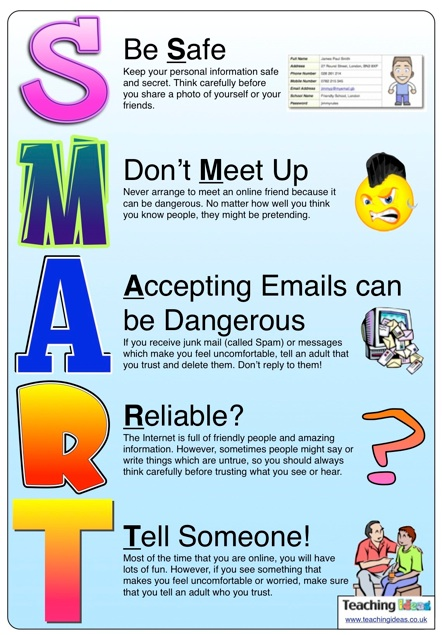 Remember
Write in full sentences and in shorter paragraphs. 
You can use informal language, but remember to use varied, interesting,  ambitious vocabulary – no slang! 
Present tense 
Connectives to make it clear and coherent 
Mostly facts
Rhetorical questions to engage reader 
Slogans or persuasive language;
Specific examples 
Make sure you include lots of facts about the topic as well as opinions.
Use lots of statistics to sound convincing!

Use A FOREST techniques!
A FOREST DRIP You can still use some of these techniques
Anecdotes – remember Charlie the cat that was starved by its owners and left for dead
Facts/statistics – over 96% of the people at school said..
Opinions – Clearly, the best way to lose weight is to cut out fatty foods
Rhetorical question – don’t we all want to go on holiday?
Emotive language/exaggeration – the tragic loss of pies from the school lunch menu….
Sarcasm or humour – we all know that training for a marathon does not include a daily  jog to Macdonald’s?
Triples – annoyed, appalled and irritated
Direct language/inclusive language – you, we, our, us
Repetition – education, education, education
Imperatives – try this, consider…picture, imagine, follow, look, stop, 
Punctuation for effect - !  ?  :  ; -
Things to think about when you are planning your poster:
The words and phrases you will use to persuade your audience and suit your purpose :
Questions   Do you want to know how to make a change?
Benefits 	  With determination you can defeat your demons
Advice	Try to talk to someone you trust
Information  Contact us on 0800 88998899 or at WWW.drugs.co.uk
Reassurance  John’s story shows that it can be done
Understanding  It can feel like you are on a downward spiral
Risks  If you do nothing, things are likely to get worse

USE A FOREST DRIP TECHNIQUES
Topic sentences and short paragraphs
Images – what kind of pictures will you choose?
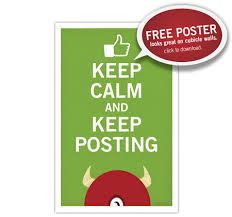 Colours – what would fit with the topic of your leaflet?
Information and facts that you will use to inform and persuade your readers
Different fonts
Bullet points
Italics to add emphasis
Headings and layout